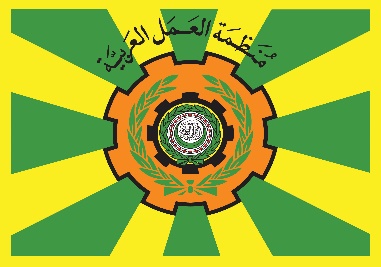 لجنة شؤون عمل المرأة – الدورة 19
البند الأول
أوضاع المرأة العربية في ظل الأزمات
2
لجنة شؤون عمل المرأة – الدورة 19
الأمر الذي جعل الحكومات تقوم بتقديم حزم واسعة من المساعدات الإقتصادية سواء مباشرة للأفراد، أو تدابير من شأنها دعم المؤسسات الإقتصادية كتأجيل الضرائب والرسوم والإستحقاقات التأمينية، مما أثر على مداخيل الدول وموازناتها بشكل كبير.
كشفت جائحة كورونا كوفيد-19 أن كافة دول العالم المتقدمة منها والنامية غير مستعدة بالشكل الكافي لمواجهة الأزمات، سواء على المستوى الصحي أو الإقتصادي او الإجتماعي، حيث واجهت المؤسسات والشركات على كافة المستويات العديد من التحديات وصلت في بعض الأحيان إلى الإفلاس والإغلاق، فتنامت معدلات البطالة بشكل منقطع النظير مما أثر على شرائح كبيرة من المجتمع.
لجنة شؤون عمل المرأة – الدورة 19
3
وبعد رصد التداعيات التي خلفتها الأزمة ودراسة تأثيراتها السلبية على كافة شرائح المجتمع إتضح أن للمرأة النصيب الأكبر من تحمل الآثار السلبية لهذه الأزمة على العديد من المستويات حيث إرتفعت معدلات العنف ضد المرأة جراء الحجر المنزلي، وأثر تقلص النمو الاقتصادي على فرص النساء في العمل خاصة في ظل إغلاق المدارس ودور الحضانة، كذلك على المشروعات الصغيرة والمتوسطة التي تديرها النساء، بالإضافة إلى فقدان النساء في القطاع غير المنظم لأعمالهن، مع عدم توفر تغطية صحية لهن لأنهن خارج منظومة الضمان الإجتماعي المرتبطة بالإستمرار في العمل.
لجنة شؤون عمل المرأة – الدورة 19
4
بذلك يتضح أن الفرص المتاحة أمام المرأة العربية أصبحت أقل والتحديات باتت أكبر لذلك إرتأت منظمة العمل العربية مناقشة هذا الموضوع أمام لجنتكم الموقرة للخروج بمقترحات وتوصيات من شأنها تعزيز آليات حماية النساء أثناء الأزمات.
قامت المنظمة بتكليف الدكتورة وفاء المهداوي لتقديم عرض حول هذا الموضوع الهام.
لجنة شؤون عمل المرأة – الدورة 19
5
الأمر معروض على لجنتكم الموقرة لإتخاذ ما تراه مناسباً
لجنة شؤون عمل المرأة – الدورة 19
6